HRVATSKI STUDIJI SVEUČILIŠTA U ZAGREBU
PROFIL I STAVOVI STUDENATAPRVE GODINEHRVATSKIH STUDIJAO FAKULTETU I NASTAVI
Akademska godina: 2017./2018.
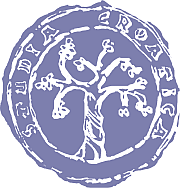 Analiza i prezentacija: Josip Ježovita
158 žena :
 70,2%
66 muškaraca:
29,3 %
225 ispitanika/ispitanica
UZORAK
(studenti 1. godine)
1995.
4,4%
1996.
7,6%
1989.-1993.
4,4%
Godište:
1997.
13,3%
1998.
53,8%
1999.
16%
Karakteristike ispitanika prije upisa na fakultet
Studirali na drugom fakultetu prije upisa na HRSTUD
Hrvatski studiji prvi izbor?
n=217
n=224
Ne
36%
Da
64%
Ne
78,2%
Da
21,8%
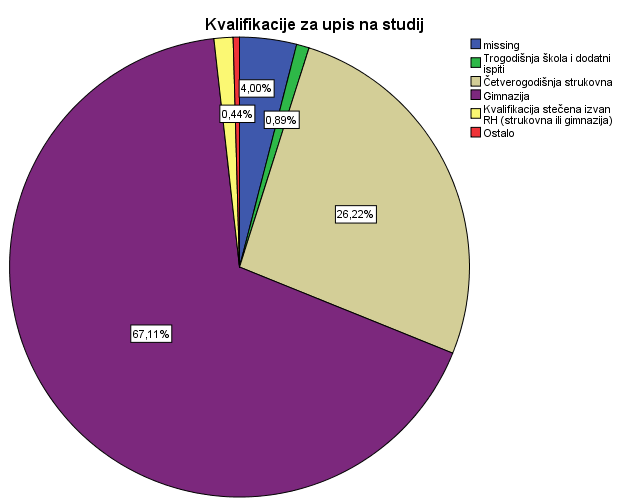 Žene
60,75%
Muškarci
71,21%
Žene
39,25%
Muškarci
28,79%
Završena srednja škola:
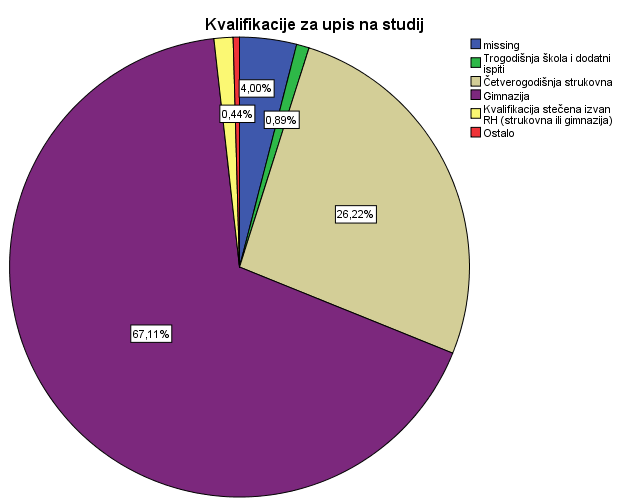 RAZLOZI UPISA NA HRVATSKE STUDIJE 1/5:
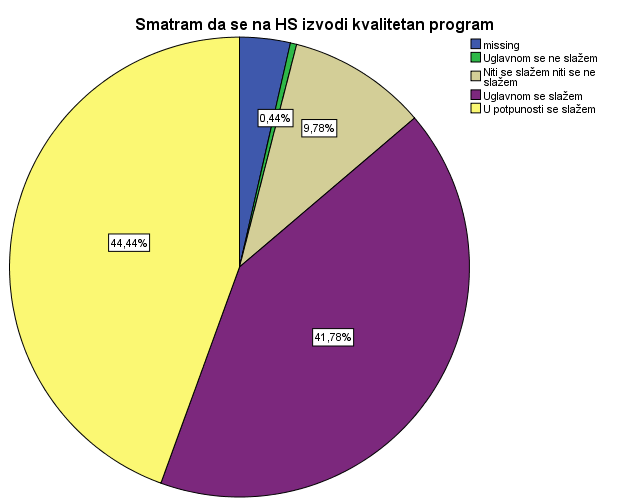 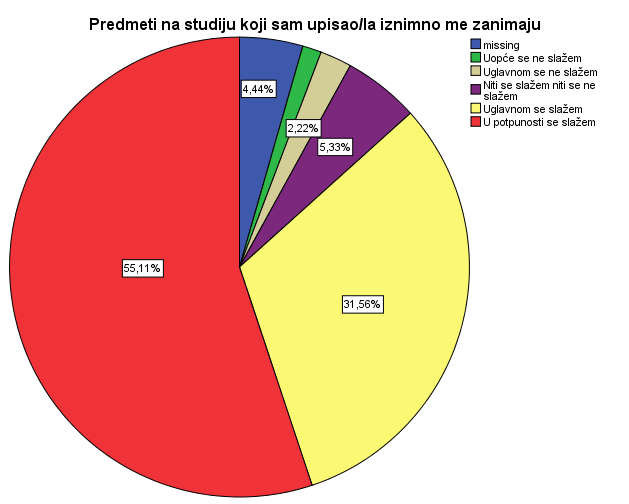 RAZLOZI UPISA NA HRVATSKE STUDIJE 2/5:
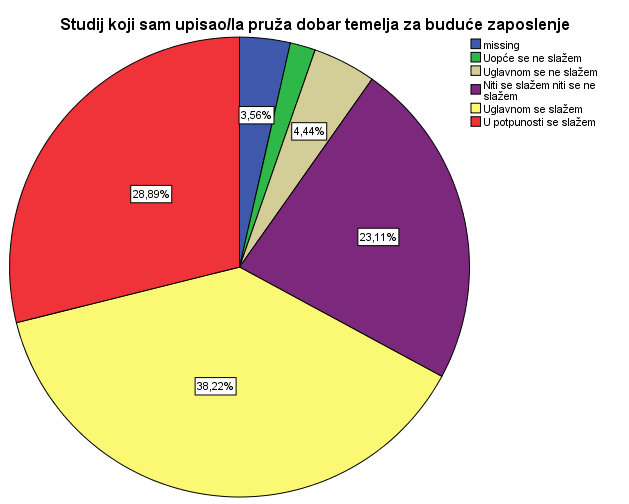 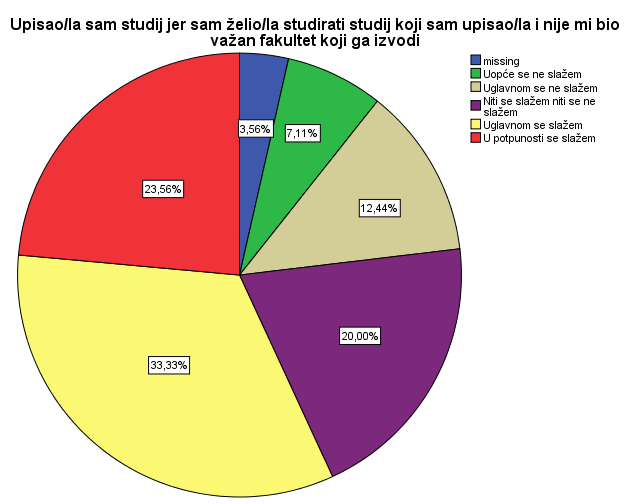 RAZLOZI UPISA NA HRVATSKE STUDIJE 3/5:
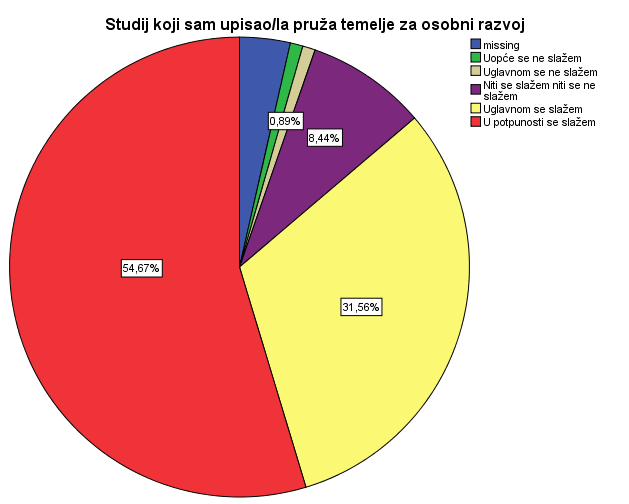 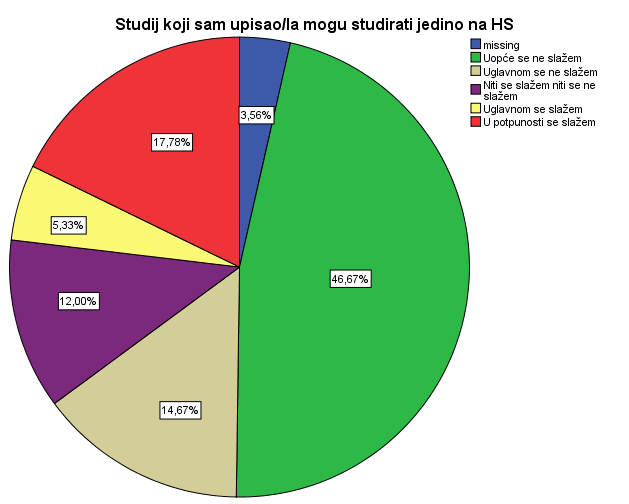 RAZLOZI UPISA NA HRVATSKE STUDIJE 5/5:
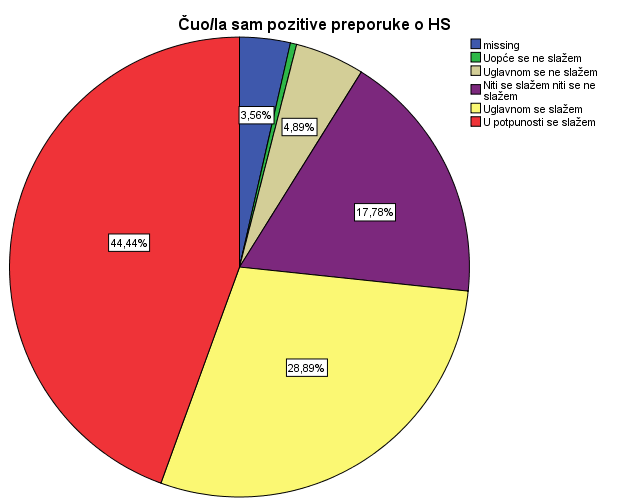 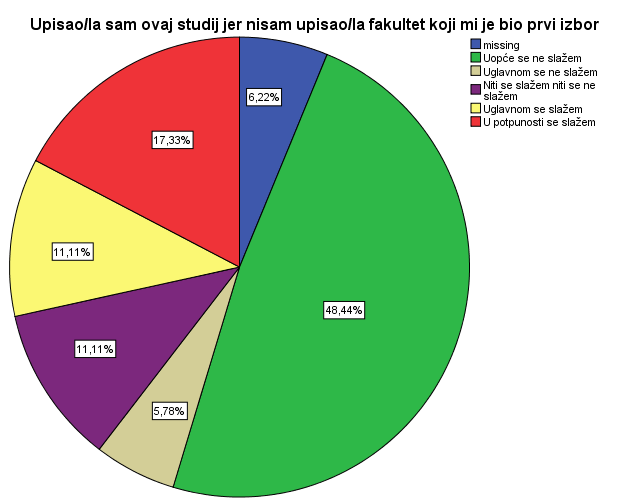 RAZLOZI UPISA NA HRVATSKE STUDIJE 4/5:
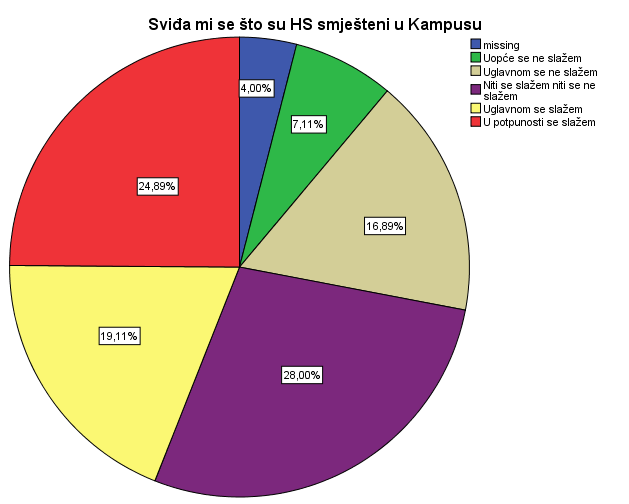 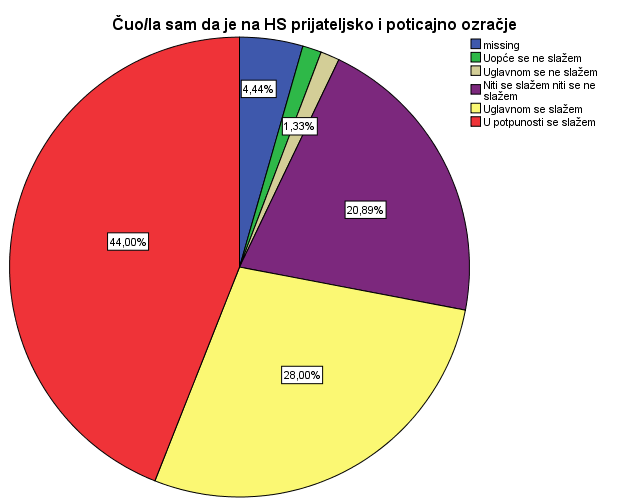 Izvori informacija o Hrvatskim studijima:
Smjer na kojemu ispitani studenti studiraju
Jednopredmetni:
58,7%
Dvopredmetni:
41,3%
Zaključak:
U odnosu na ak. god. 2016./2017. povećao se broj studenata kojima su Hrvatski studiji prvi izbor pri upisu fakulteta (s 59% na 64 %)

Glavni izvor informacija o HS budućim studentima su prijatelji / poznanici koji studiraju na HS i službena stranica HS-a 

Glavni razlog upisa na HS je percepcija da izvode kvalitetne programe i pružaju dobar okvir za osobni i profesionalni razvoj